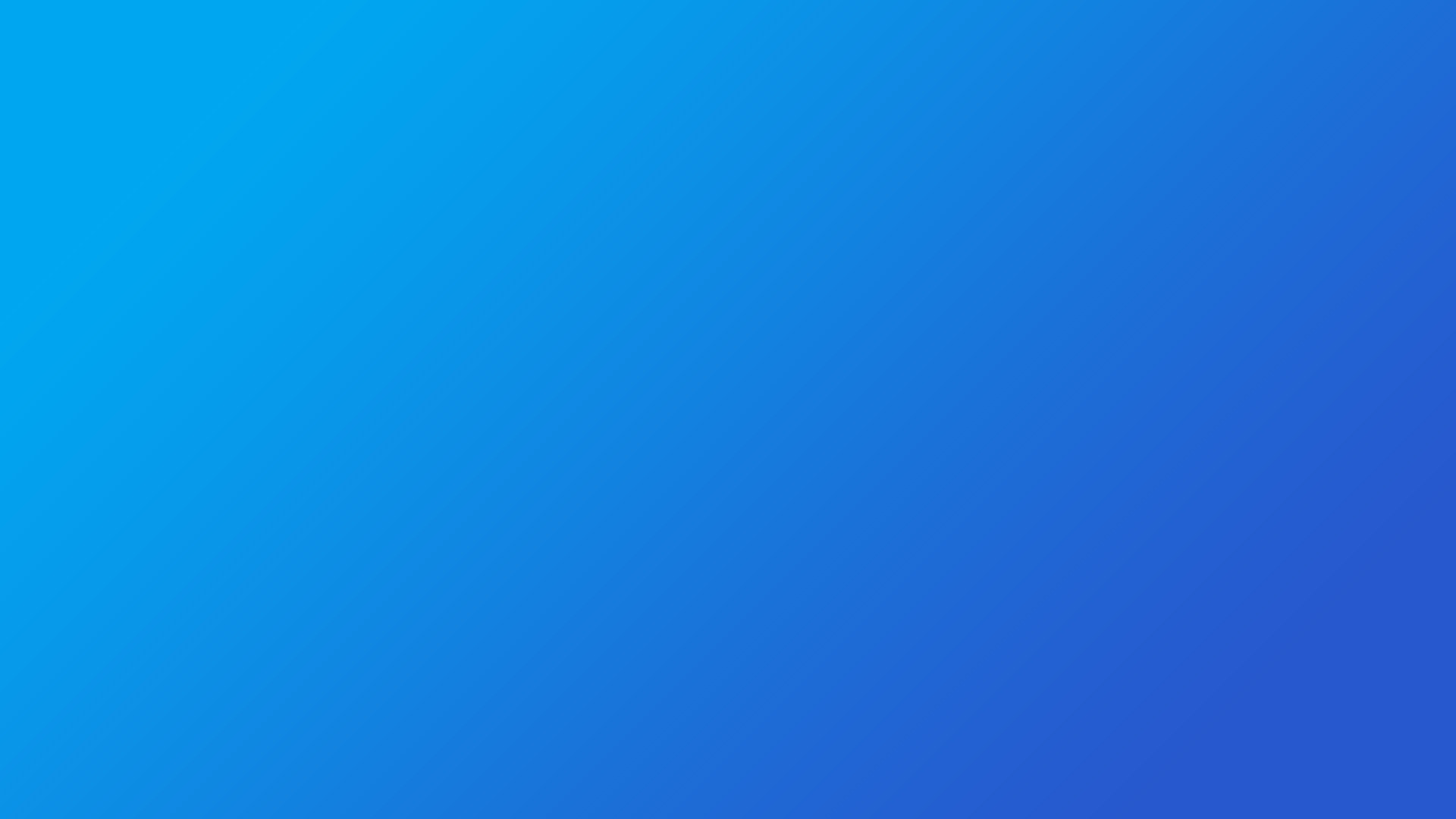 Applying Scrum to research software projects
Matt Machin
Digital Health Technical Lead
Division of Informatics, Imaging and Data Sciences
University of Manchester
matthew.machin@manchester.ac.uk
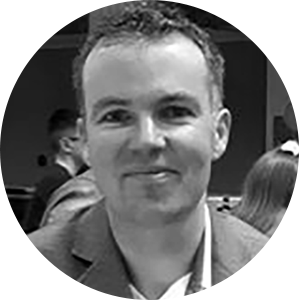 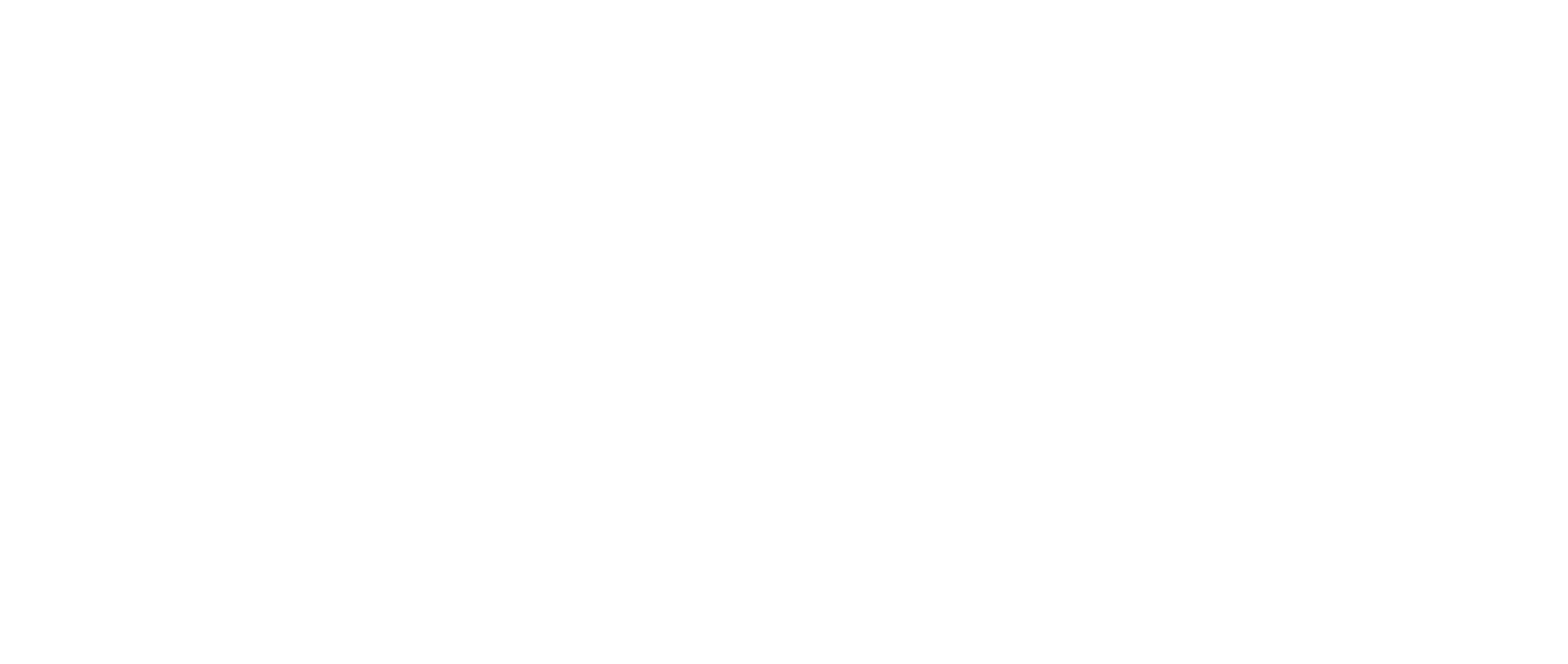 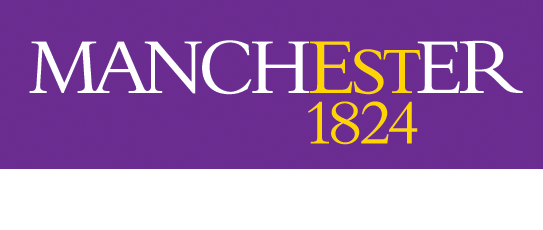 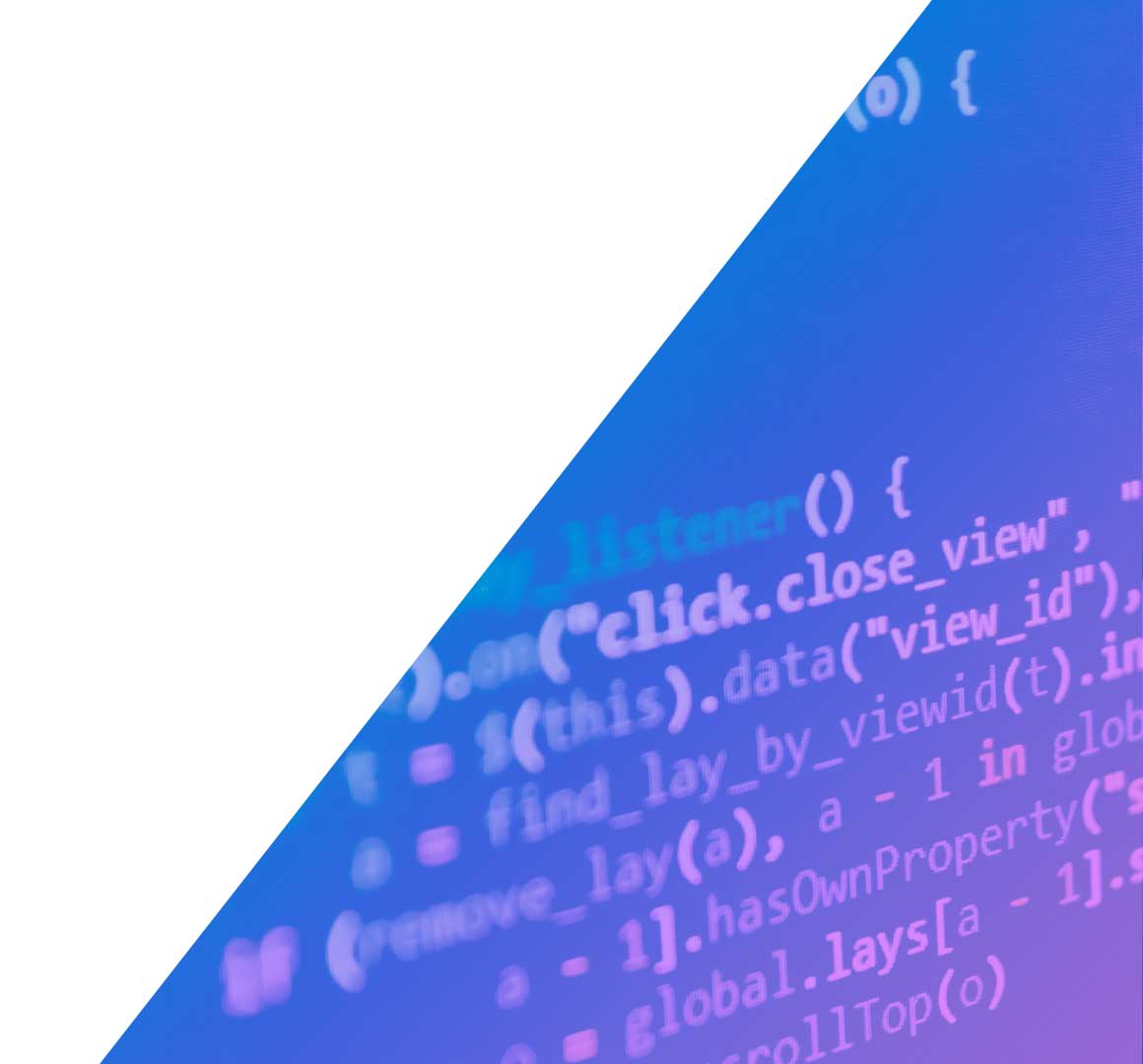 Applying Scrum to research software projects
Introduction to Scrum

How to apply Scrum to research software projects
What has worked well
Challenges faced
How our approach has changed
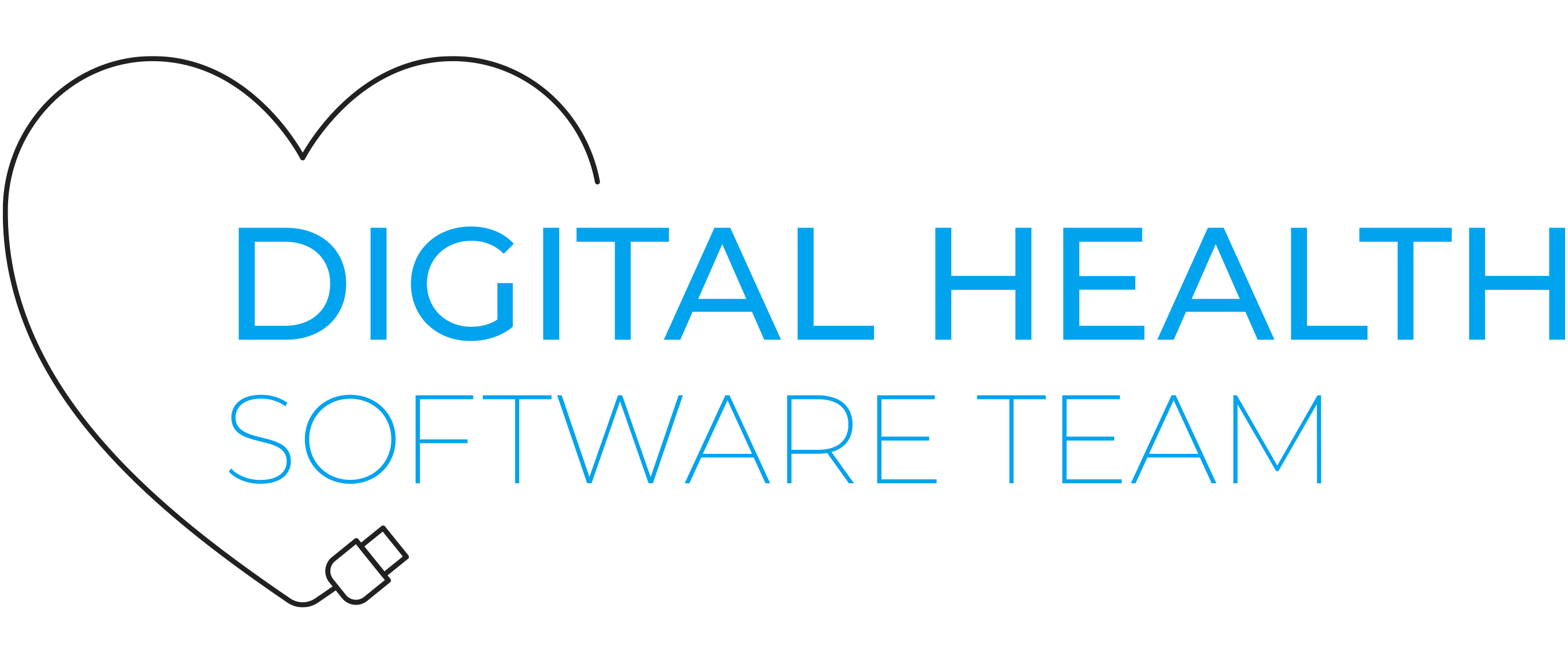 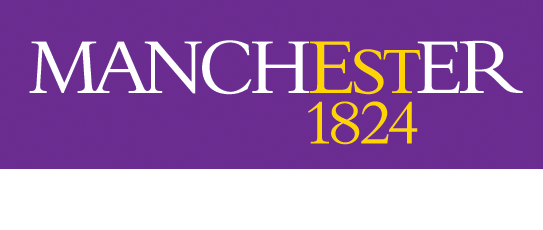 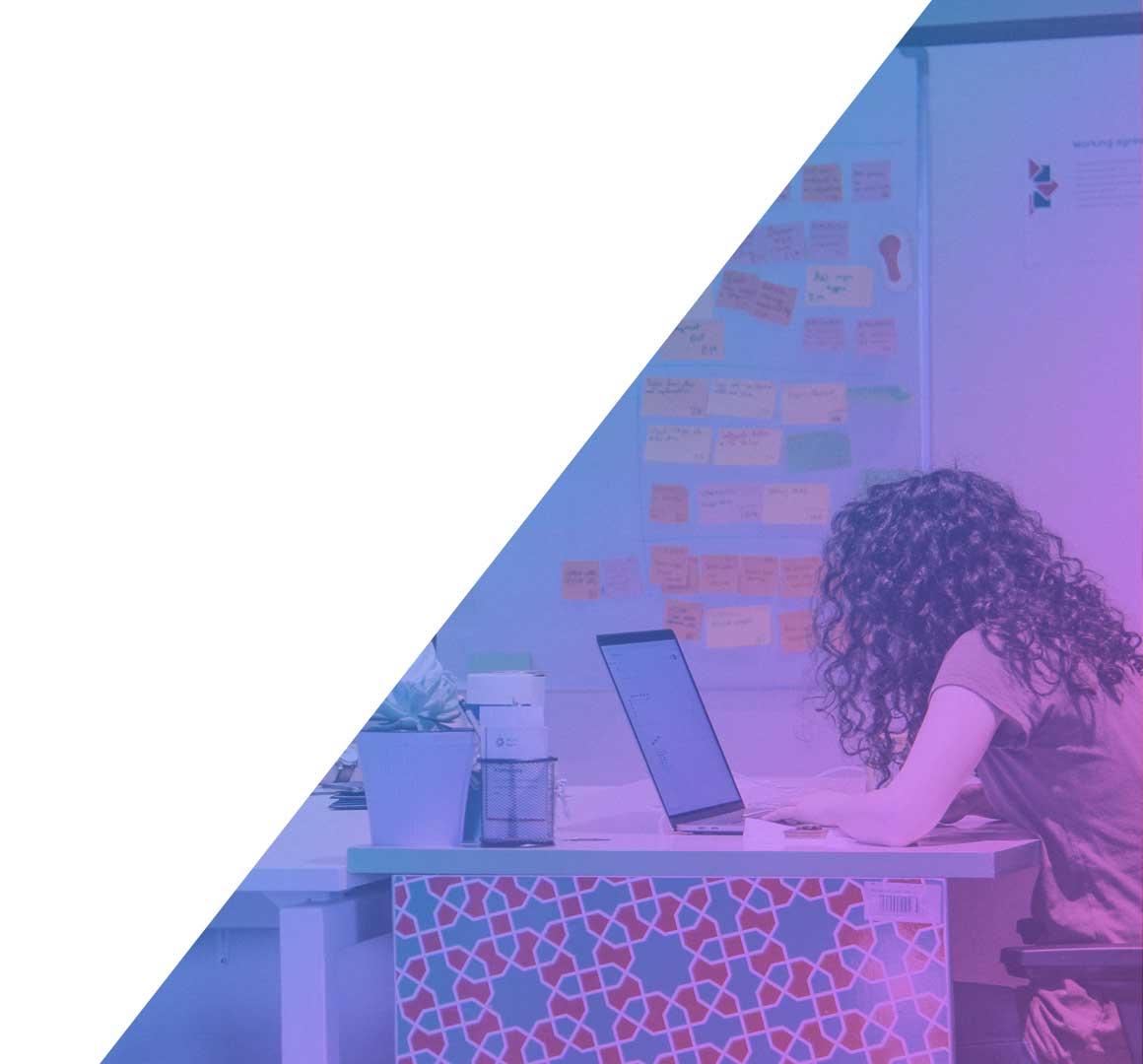 Introduction to Scrum
Modern Agile software development methodology

Developed in the 1990s and has evolved over time

Three main elements:
Team & roles
Events / meetings
Artifacts
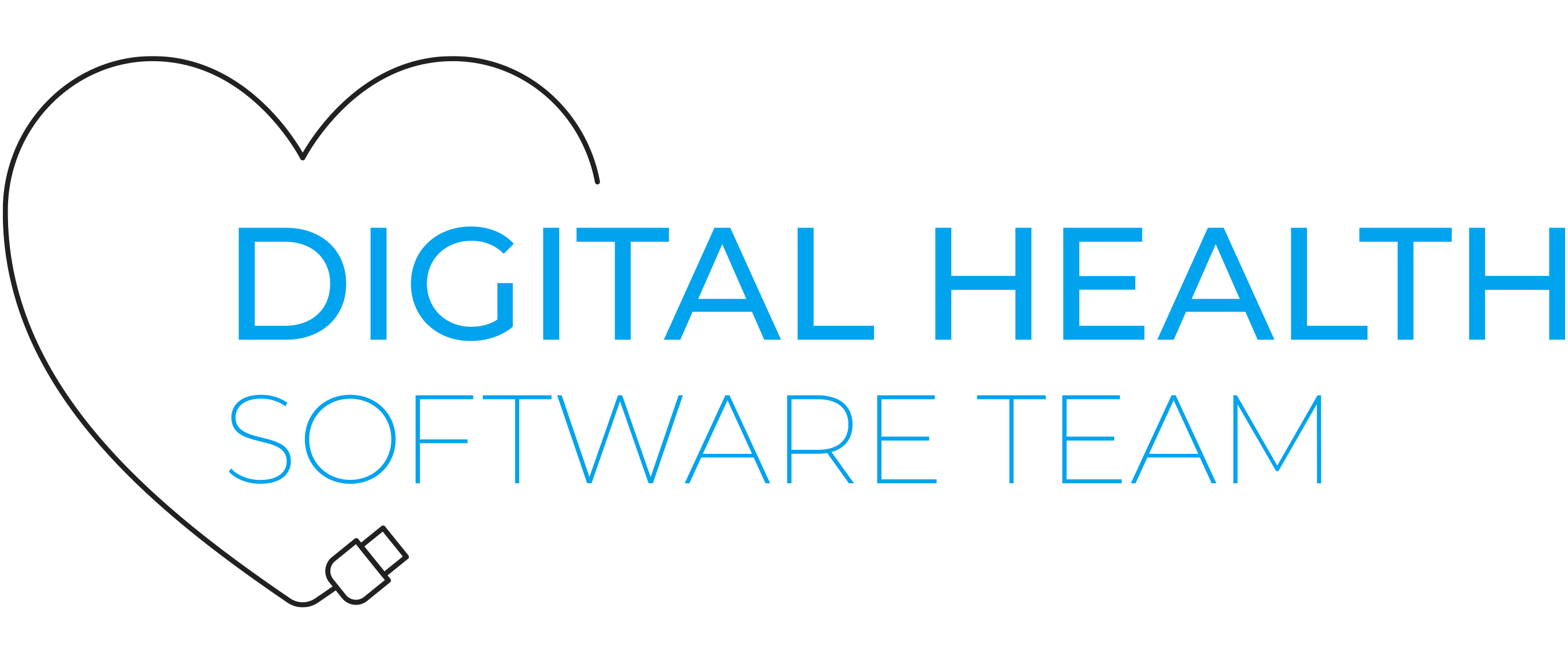 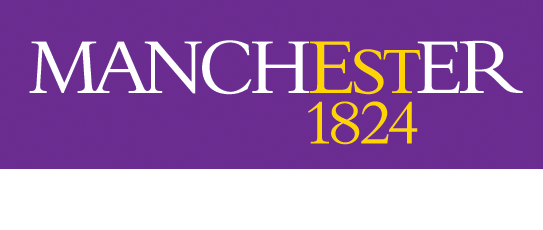 Team and roles
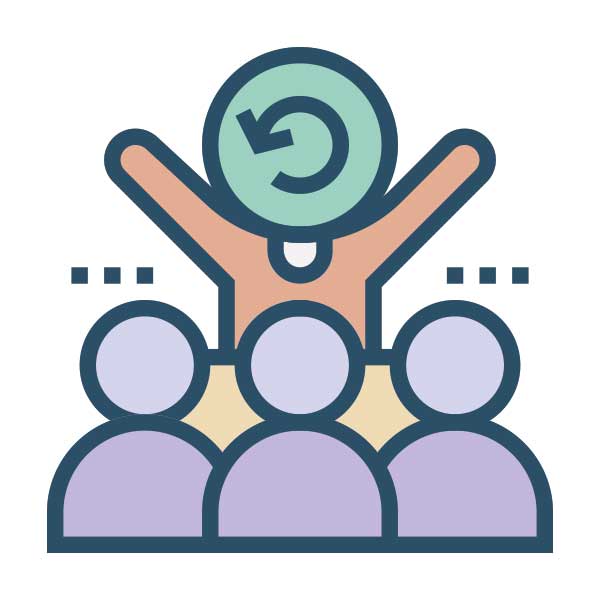 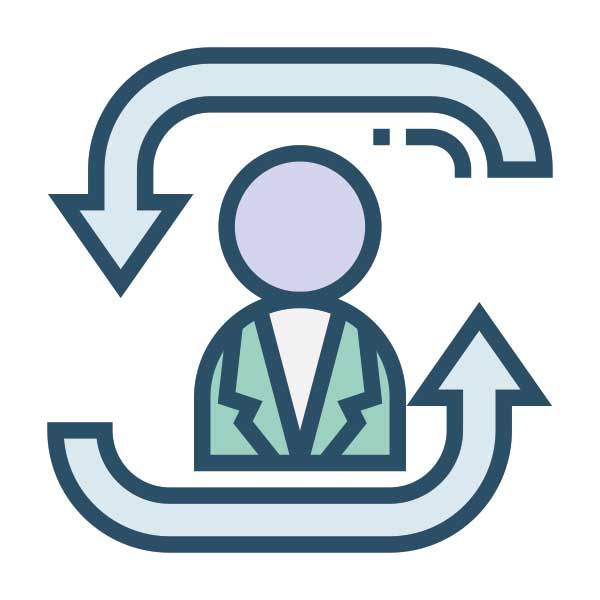 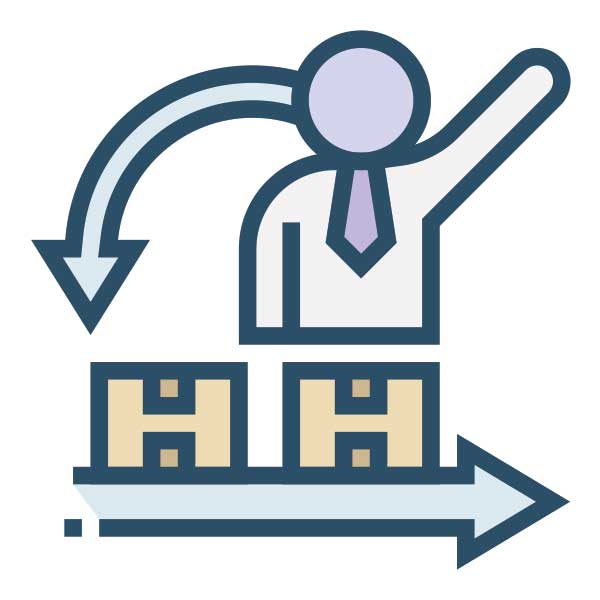 Product Owner
Scrum Master
Developers 
(or team members)
Responsible for requirements capture & prioritization

Owns product backlog
Carry out the work

Commit as a group to delivery
Responsible for Scrum process

Leads Scrum meetings

Coaches and supports the team
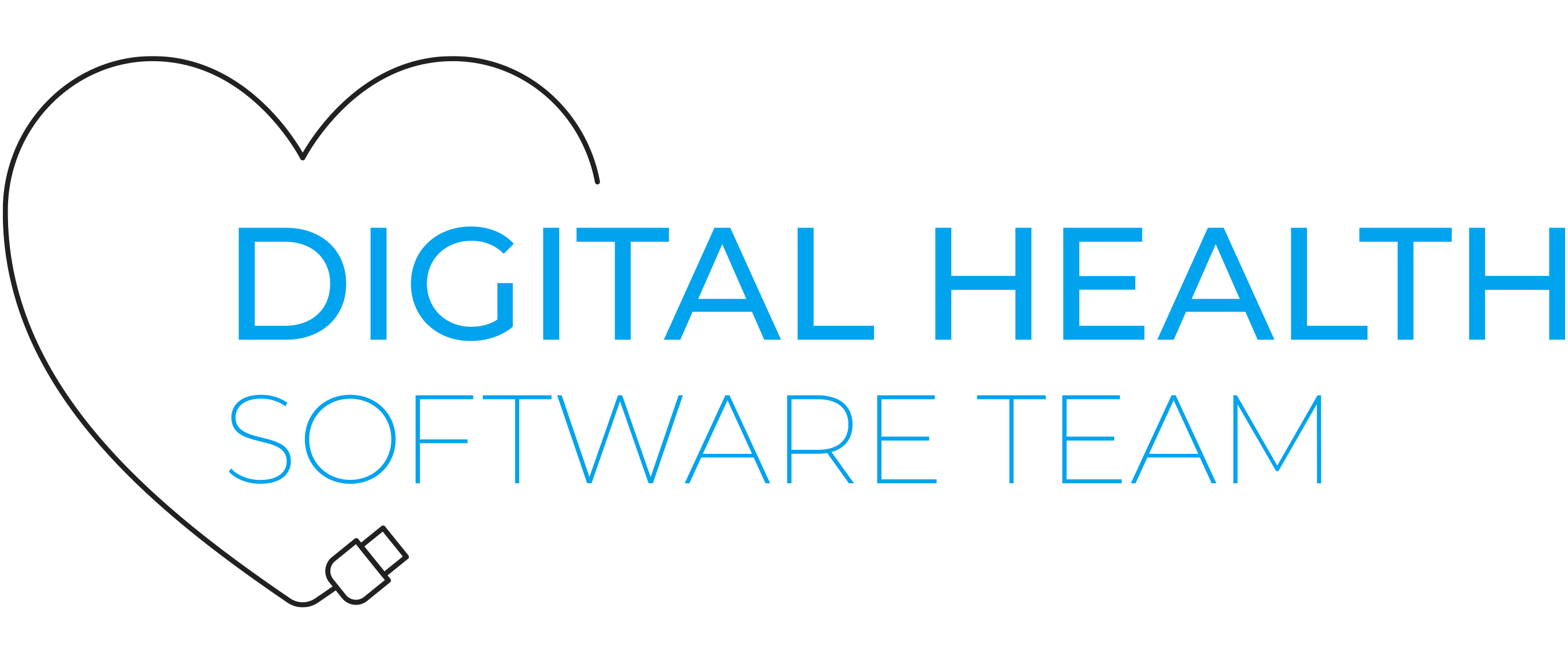 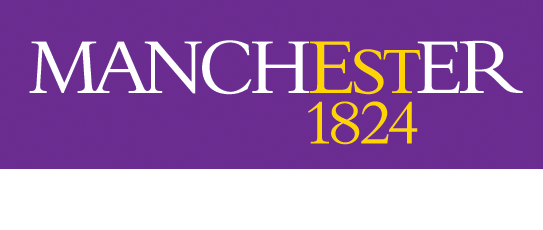 Events / meetings
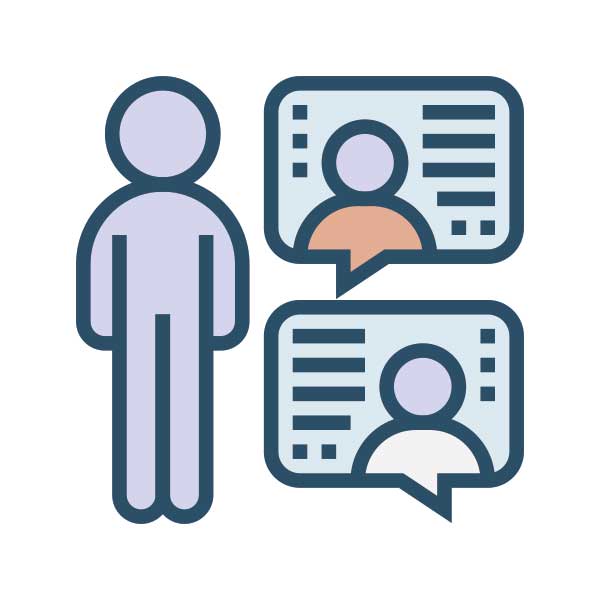 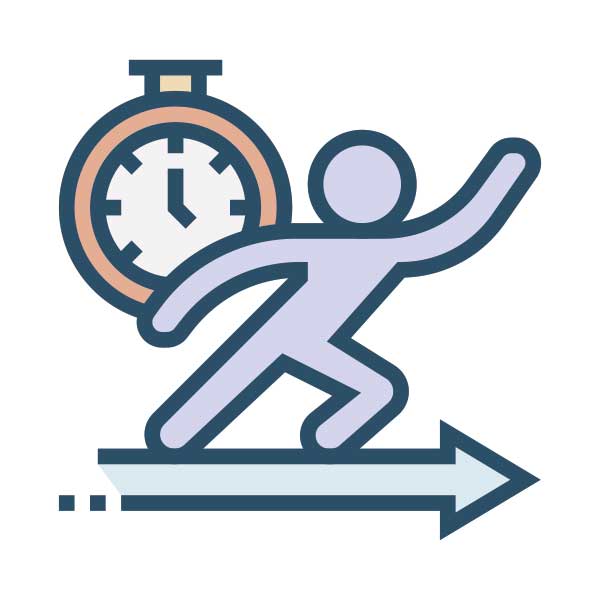 The Sprint
Fixed length events (typically 2-4 weeks)
Focused on delivery of a specific goal


Sprint planning
Agree goal 
Work items to include in sprint


Sprint review
Demonstrate sprint output
Agree changes needed
Sprint retrospective
What went well / could be improved



Daily scrum - Developers report on 
What they did yesterday?
What they will do today?
What is in their way?
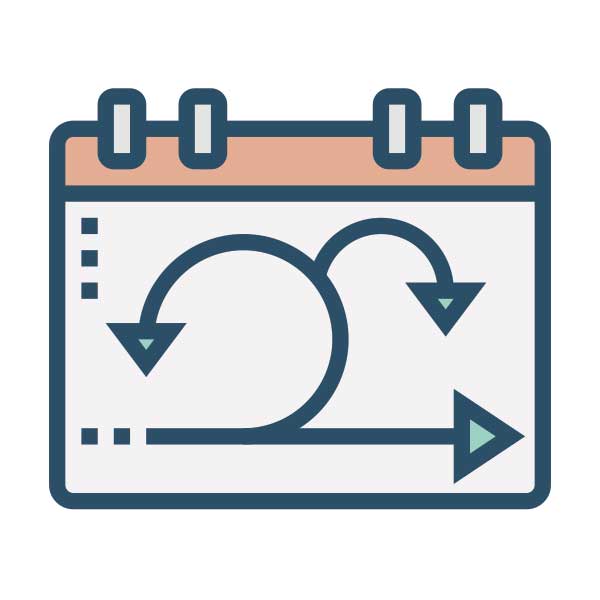 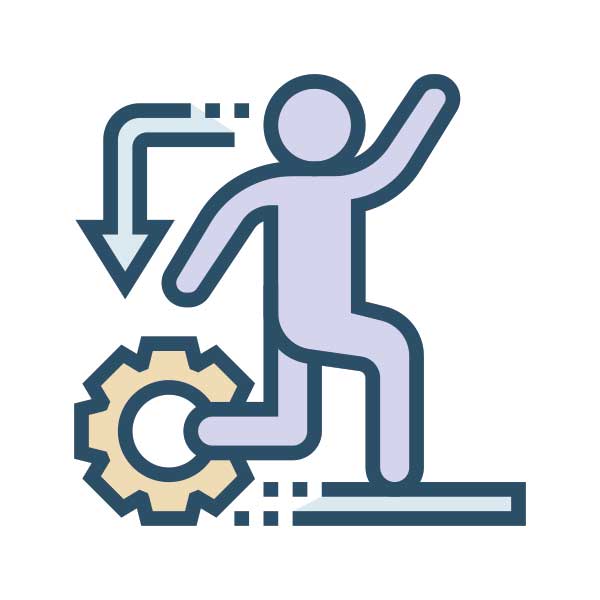 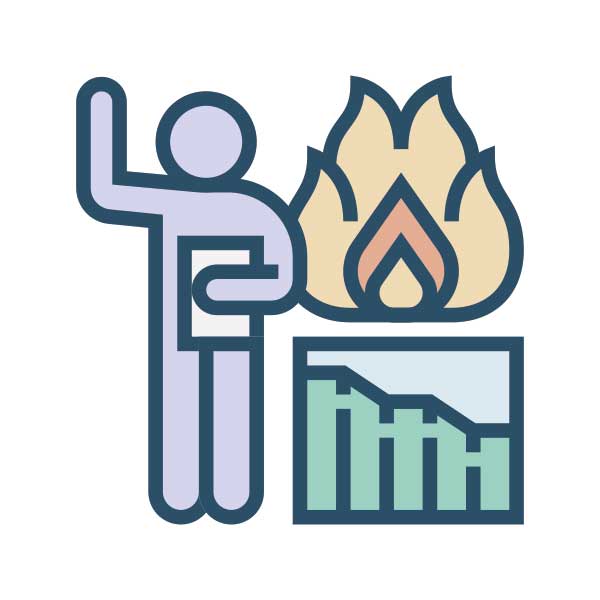 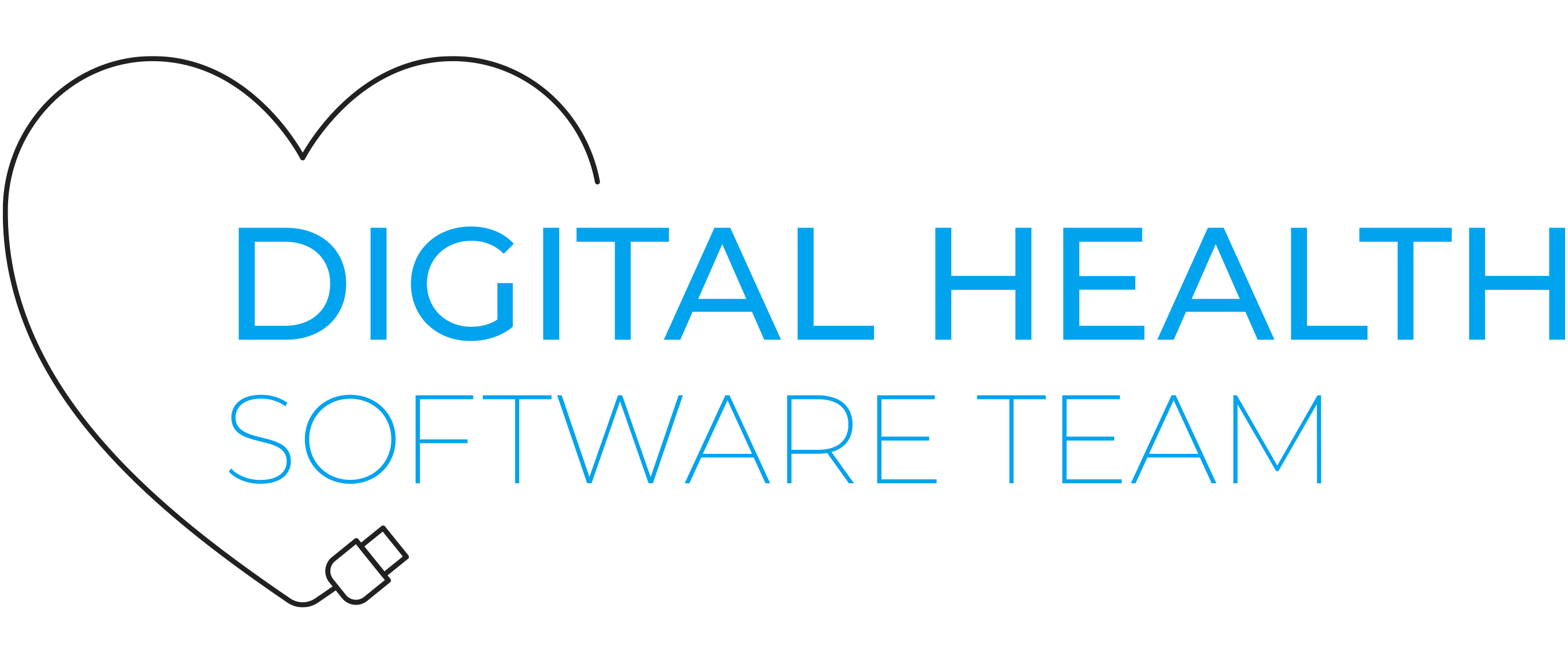 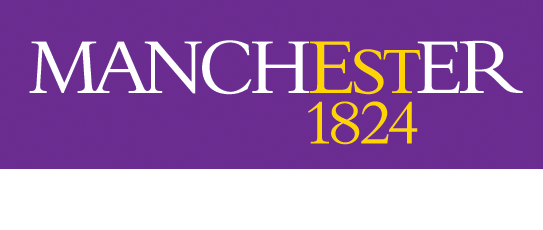 Artifacts
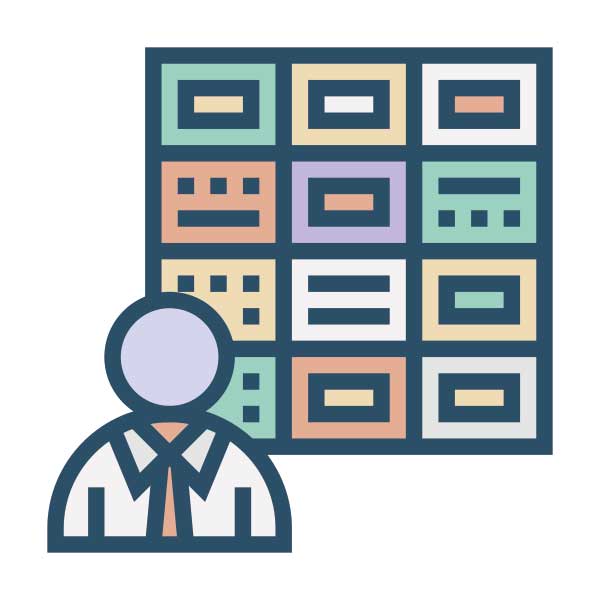 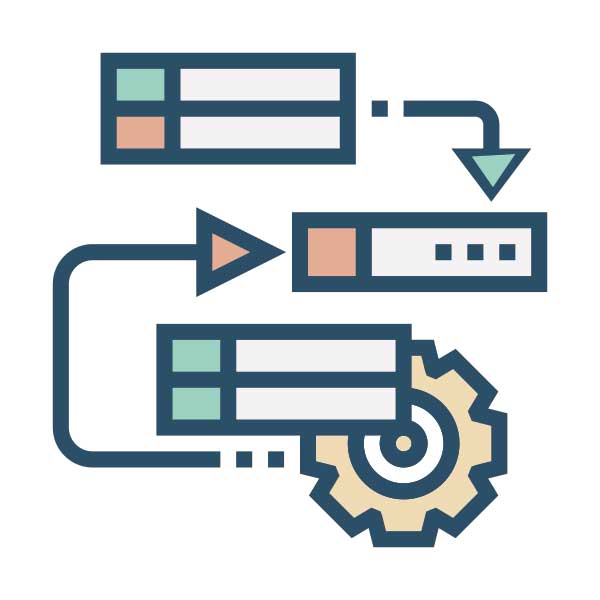 Product Backlog
Sprint Backlog
Ordered list of requirements

Product goal (long term)
Sprint goal (short term)

Real-time view of work within a single sprint

Owned by dev team
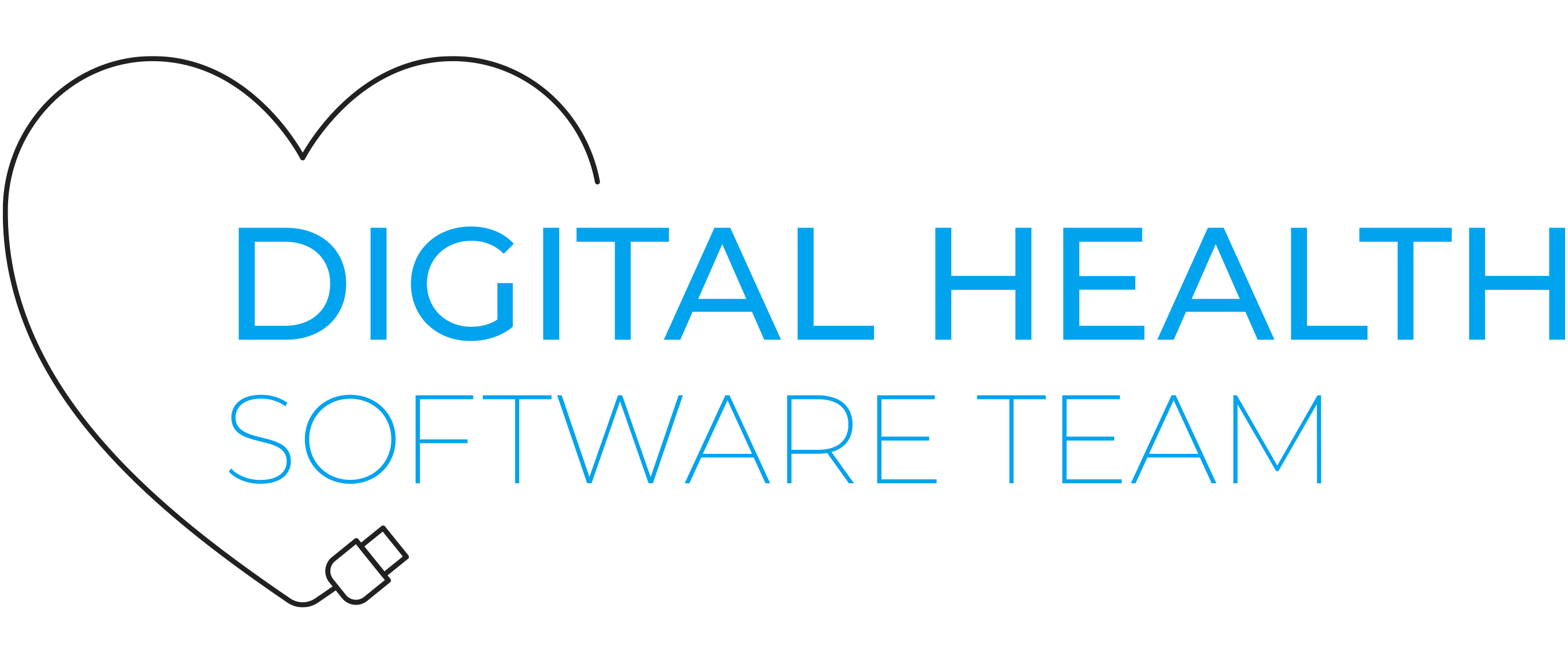 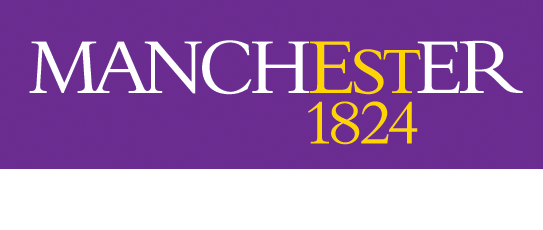 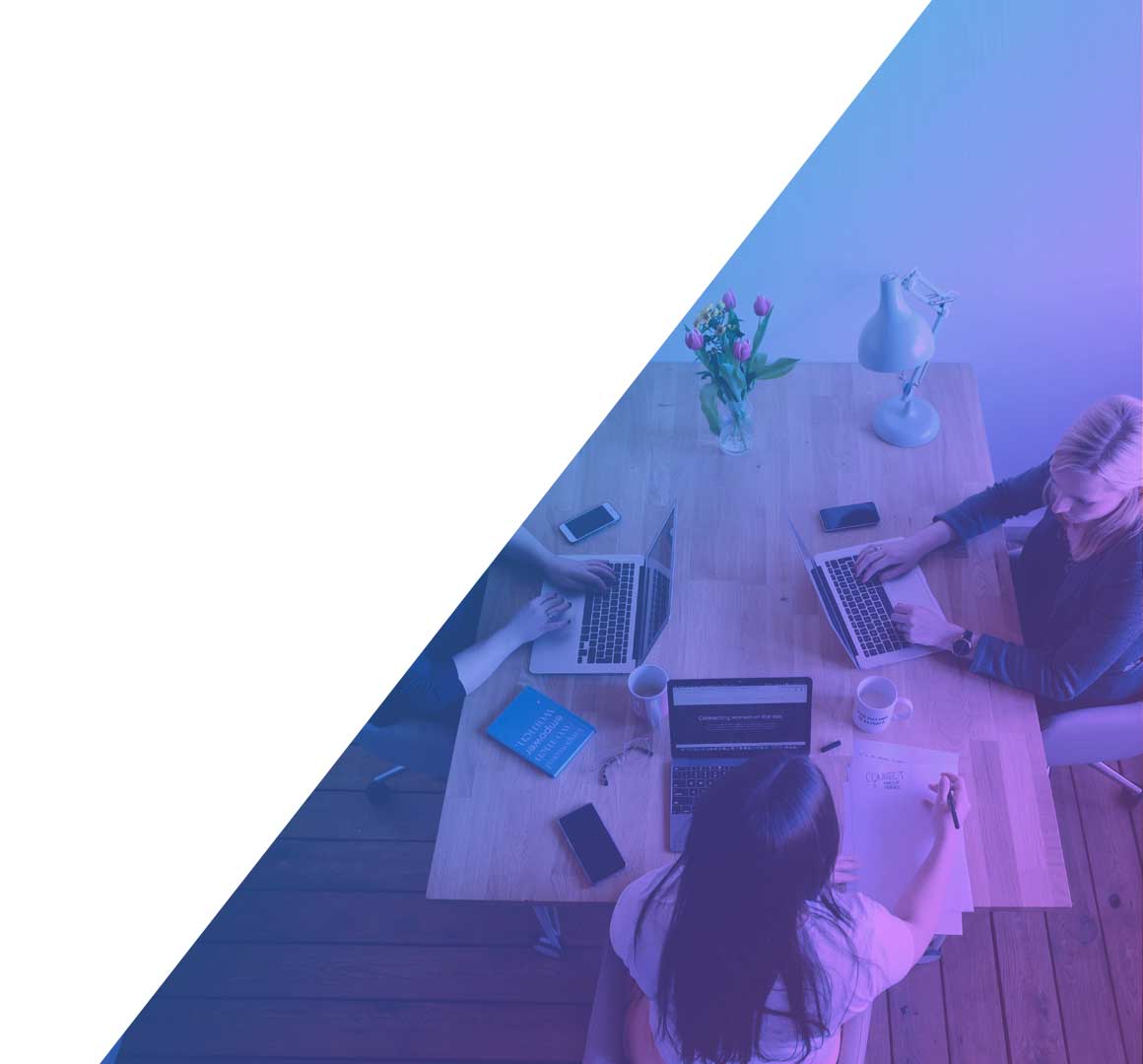 Applying Scrum to software research projects
What has worked well

Challenges faced

How our approach has changed
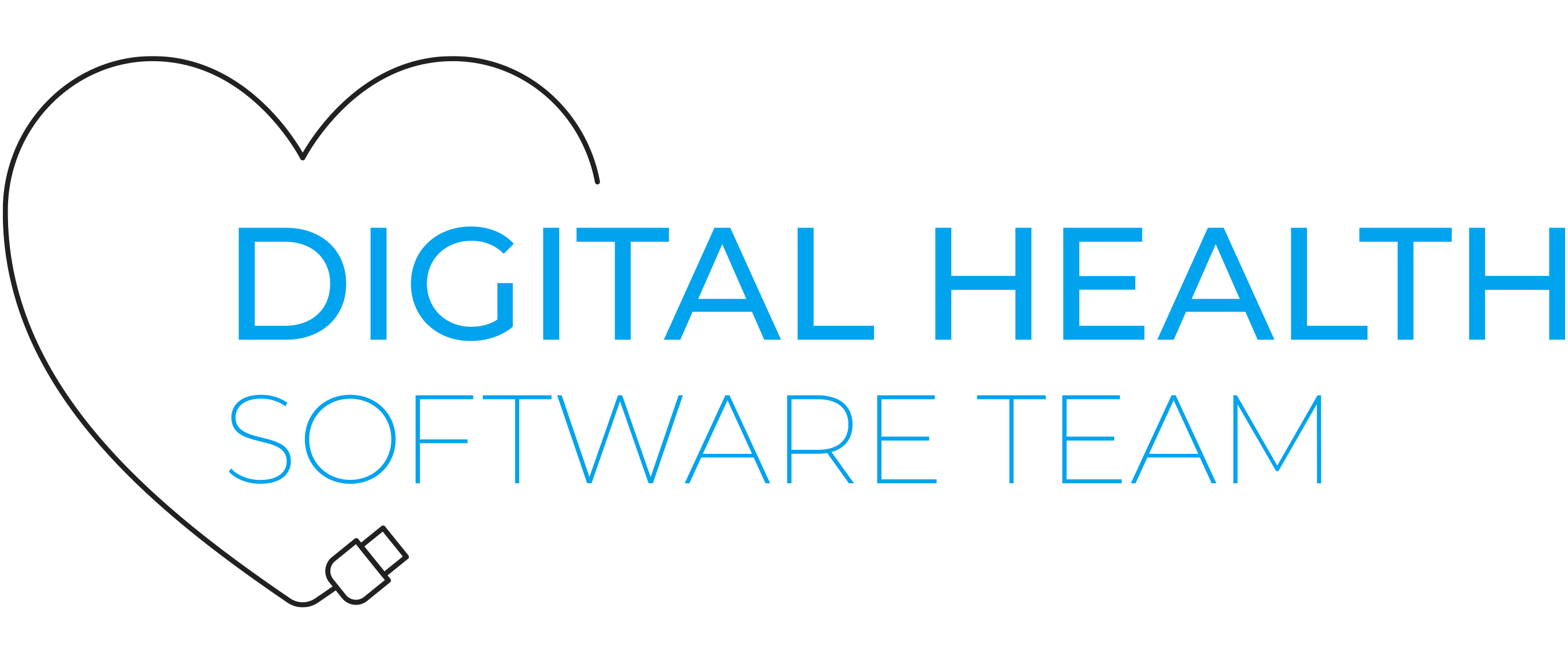 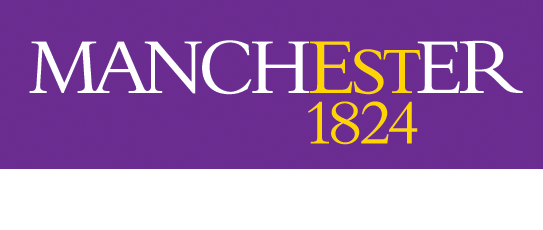 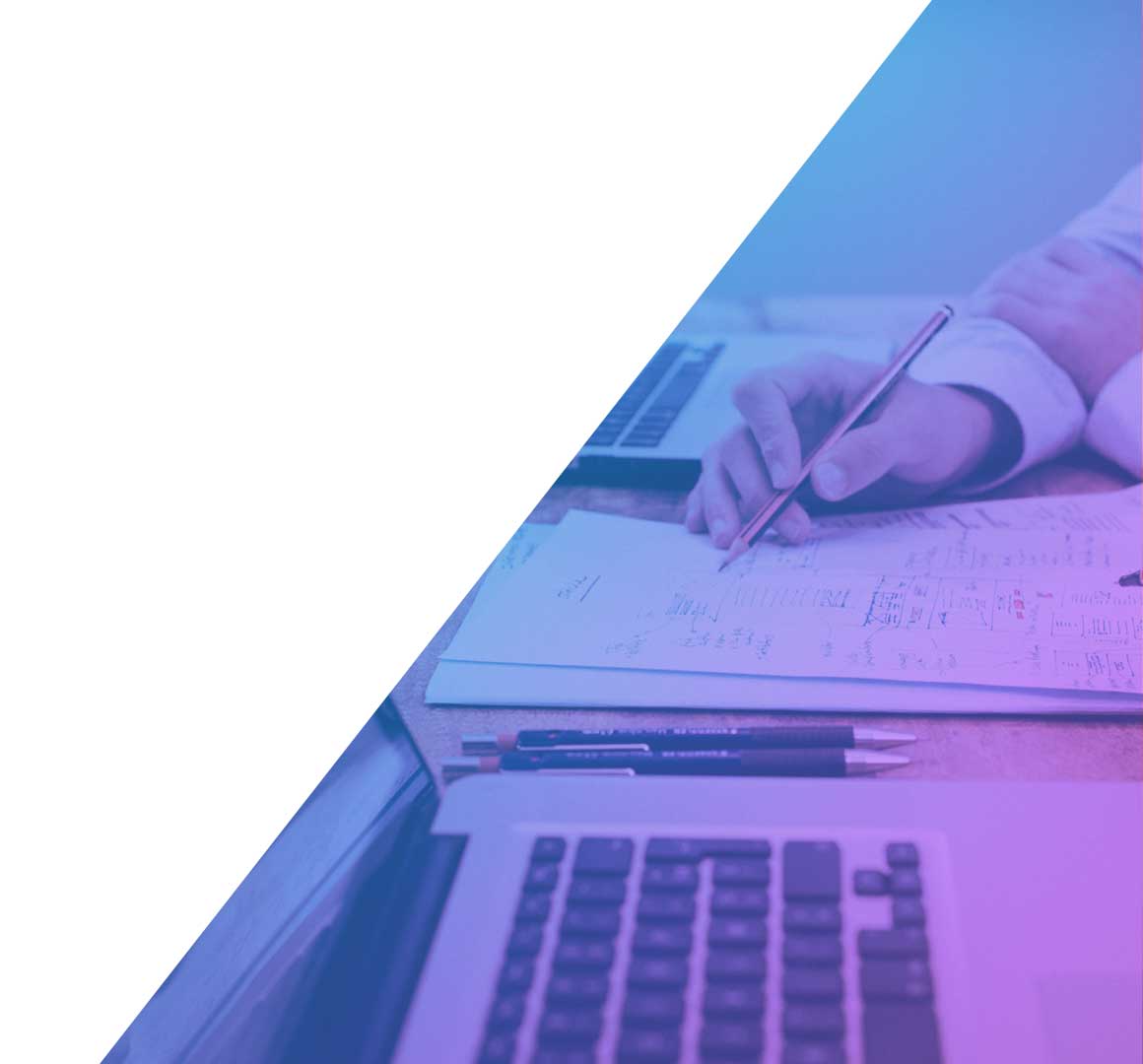 What has worked well
Effective way of planning

Good for team ownership / engagement

When applied effectively enables issues / delays to be picked up quickly

Review and retro allows for regular feedback and process improvements

Is fairly lightweight
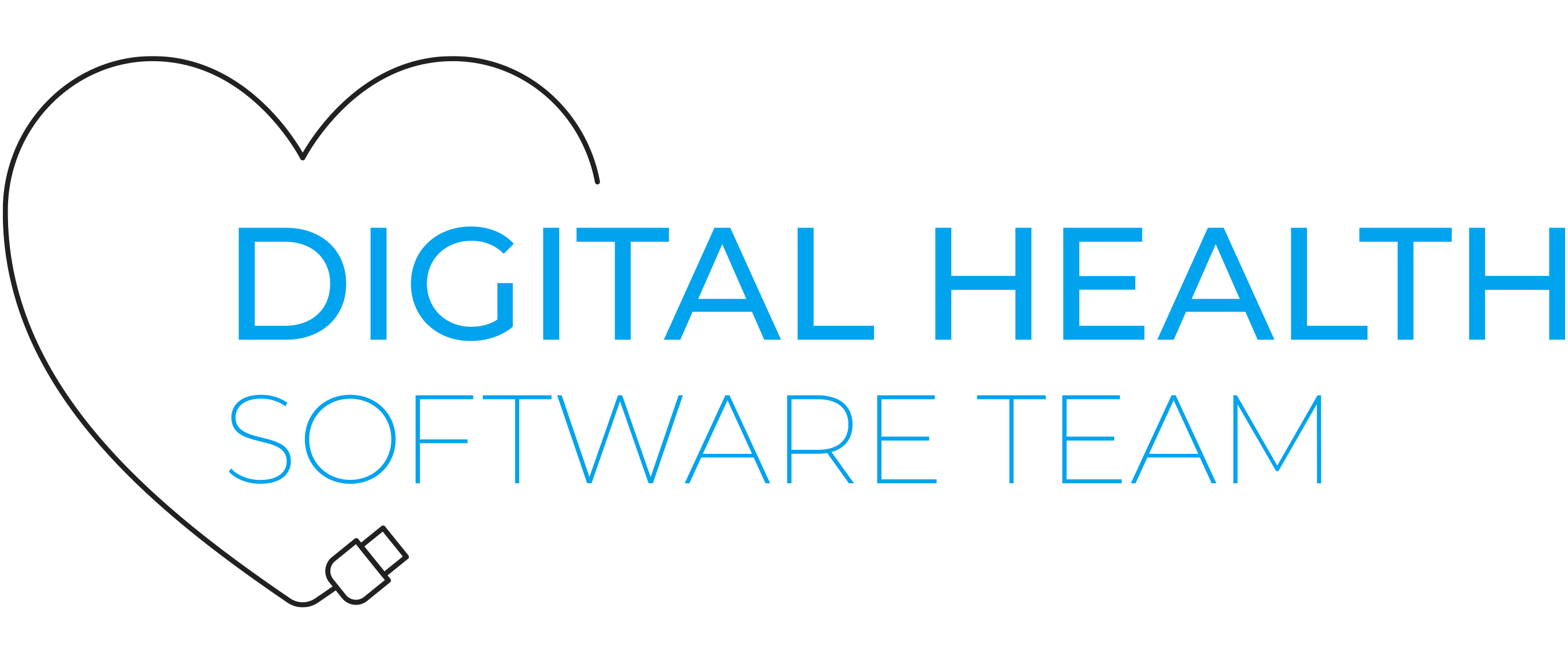 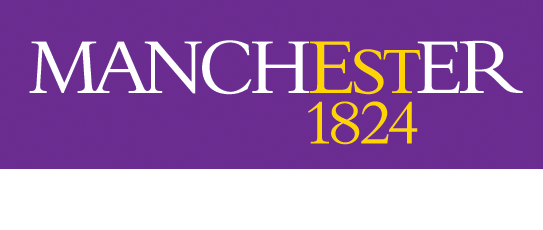 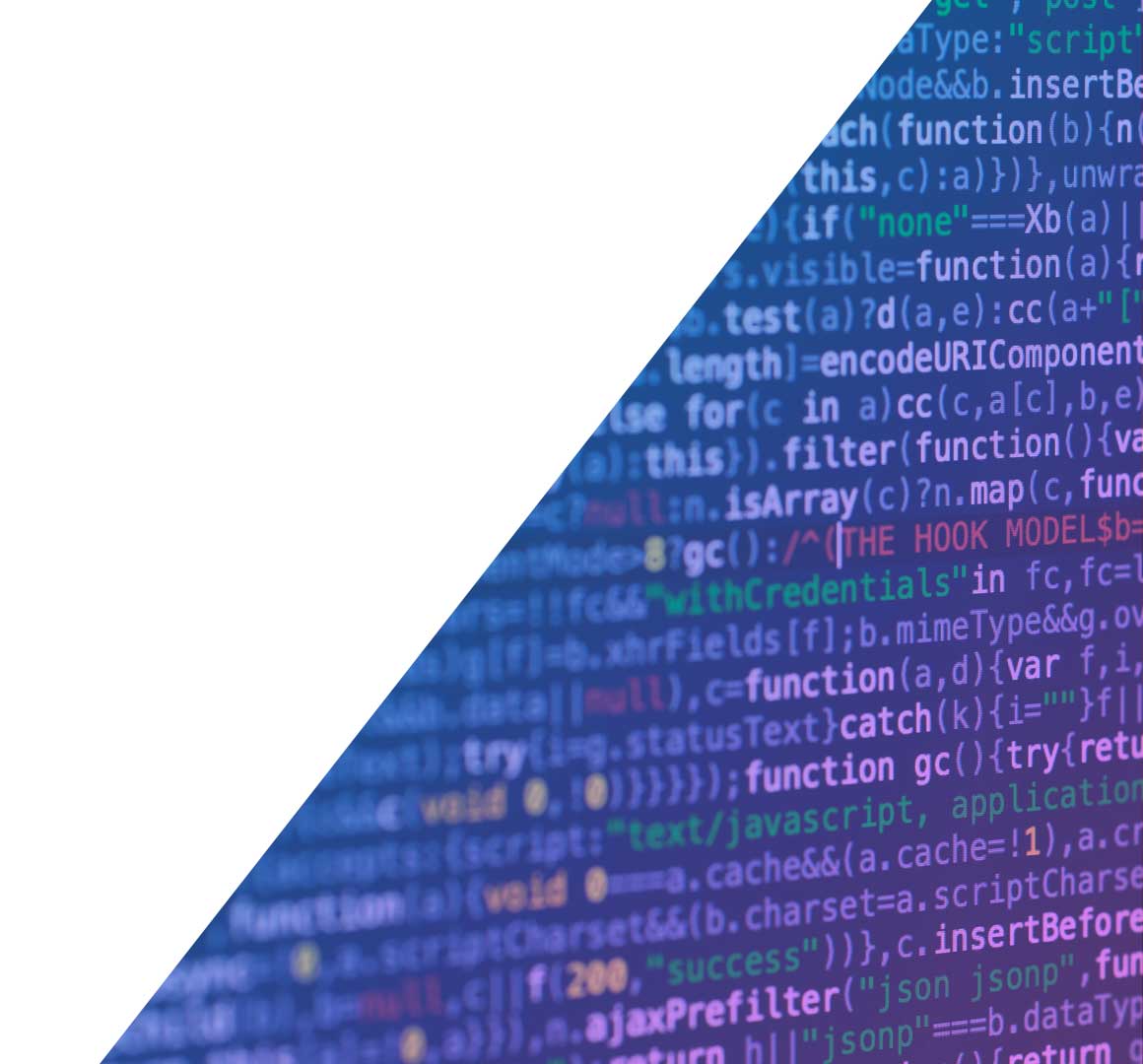 Challenges faced
Commitments in grant application with fixed funding

Insufficient access / availability of research team

Customer proxy not always ideal

Dev team can lose sight of overall project goals
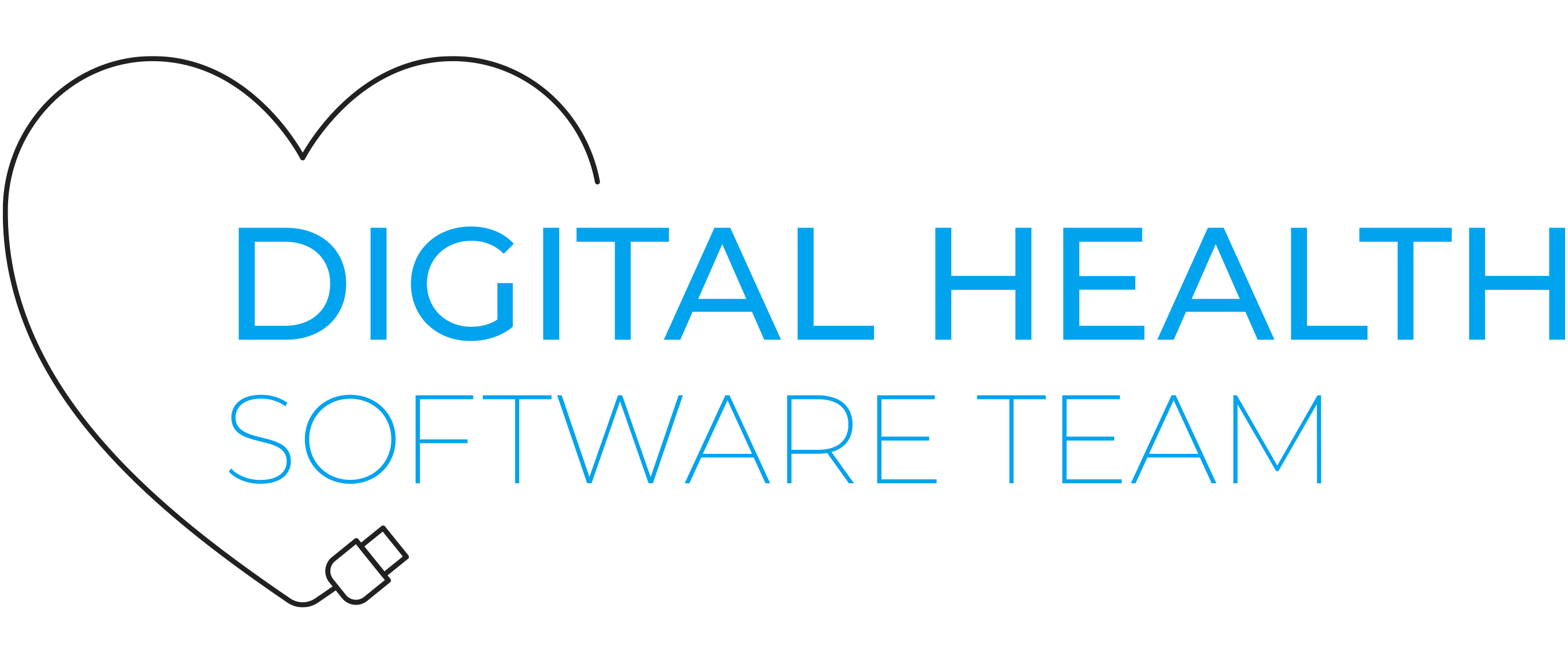 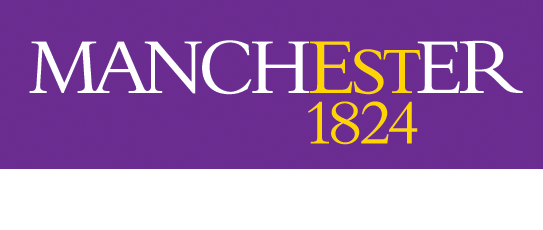 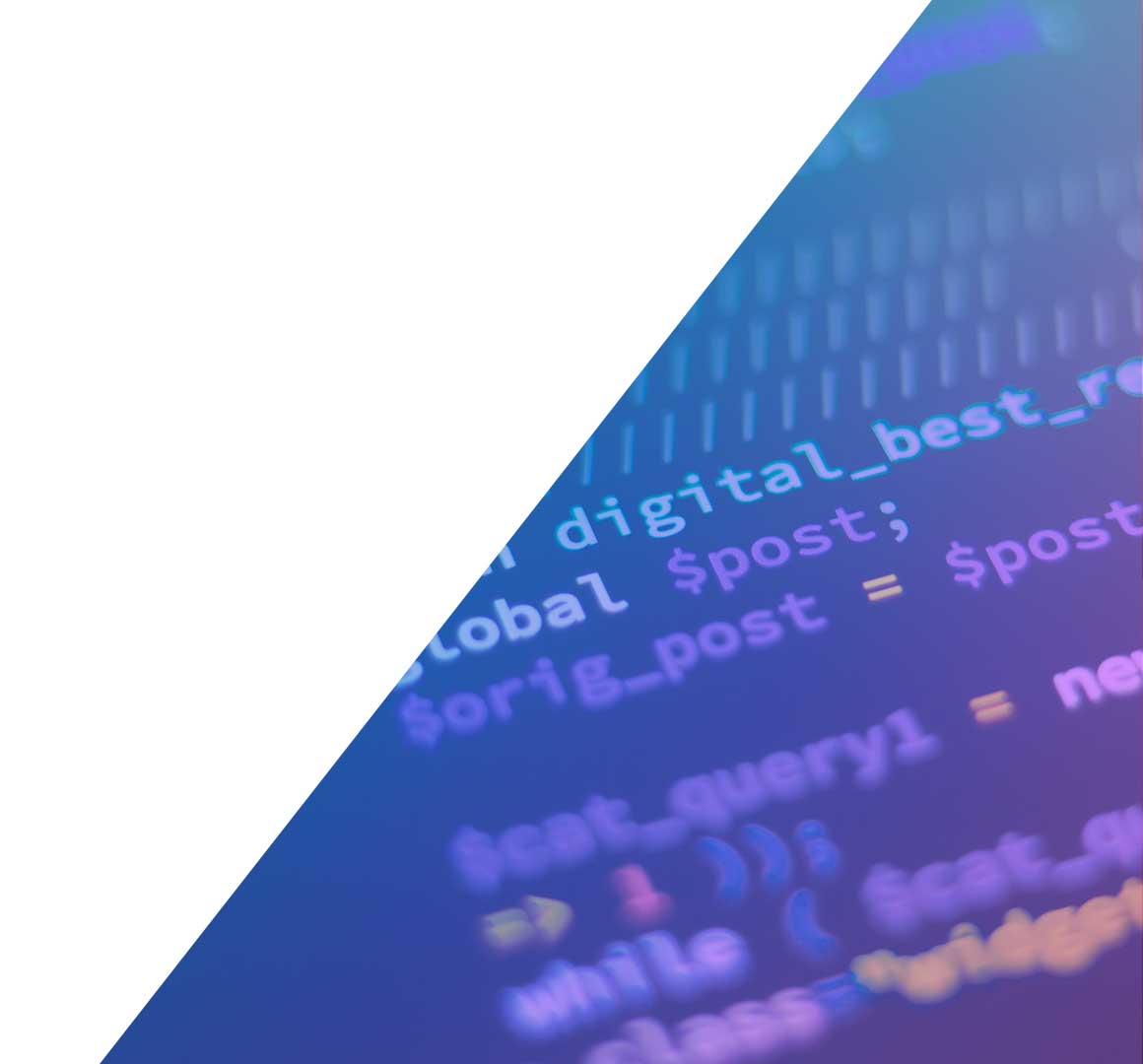 How our approach has changed
Initially had small team so single person as Scrum Master and Product Owner. This is BAD!

As team grew were able to separate these roles

Now give team better visibility and ownership of longer-term goals

Experimenting with different 
    estimation approaches
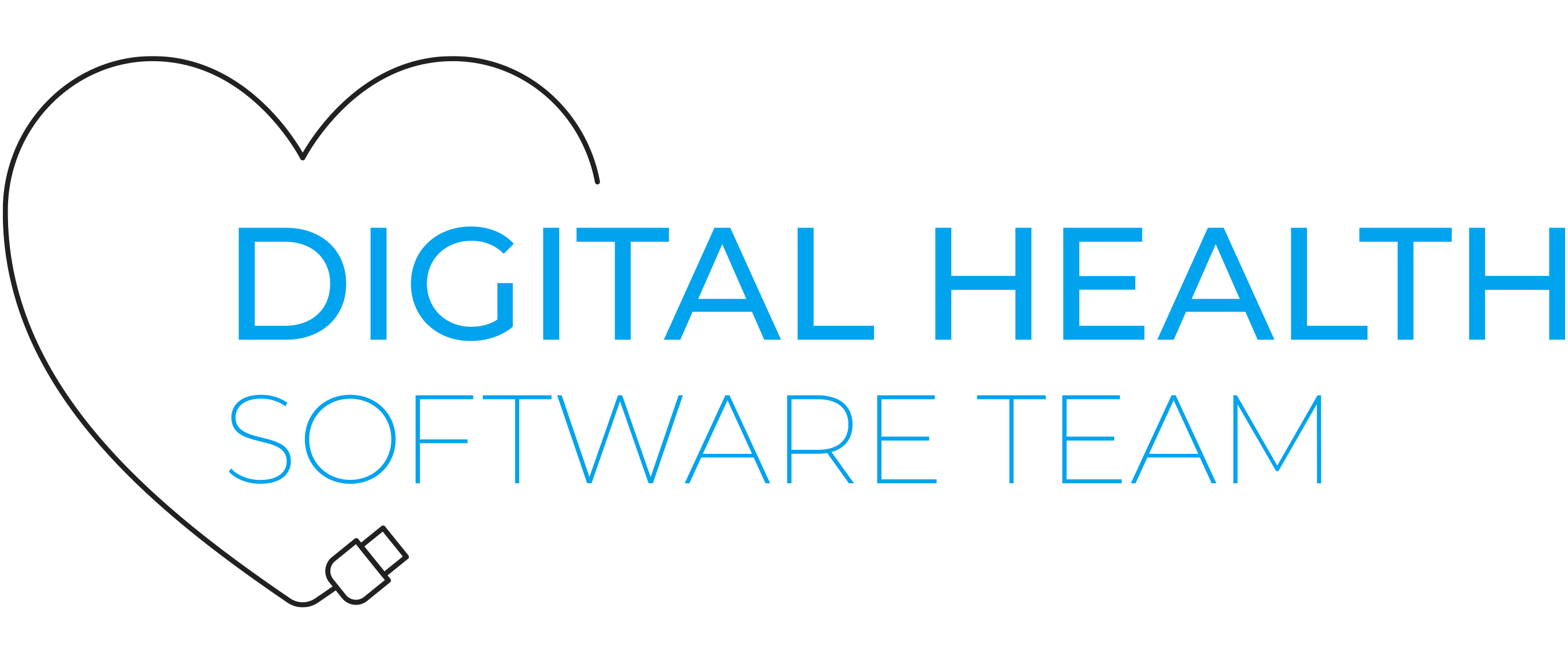 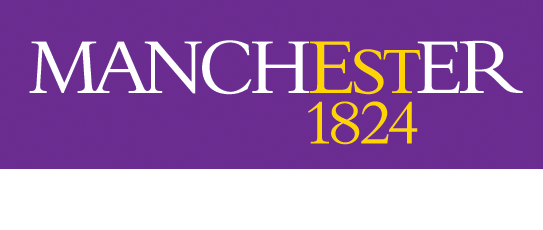 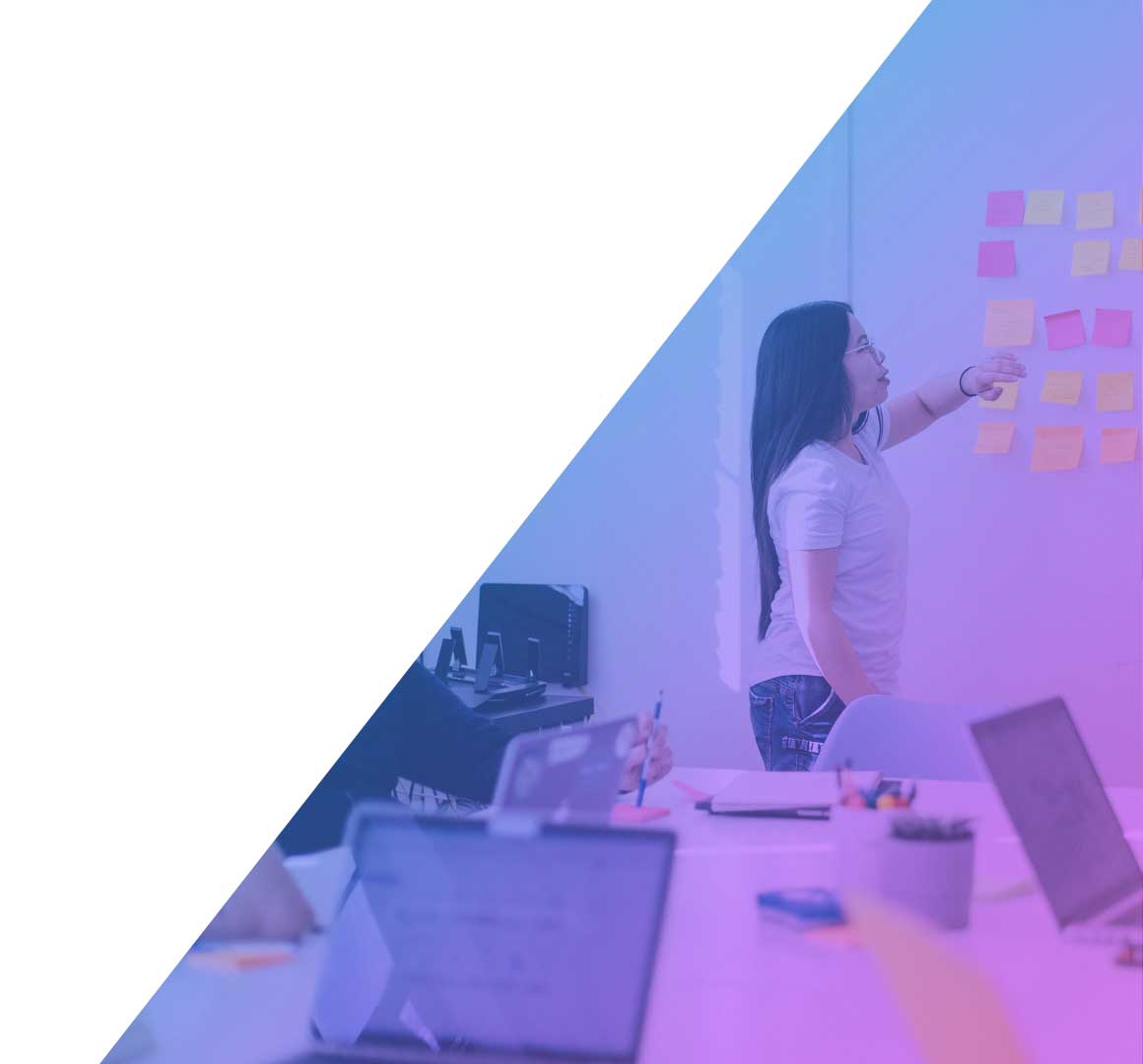 Conclusions
Can Scrum be applied to research software projects? Yes!

Carefully consider roles

Adjust approach to reflect relationship with research team

Regularly review and improve process
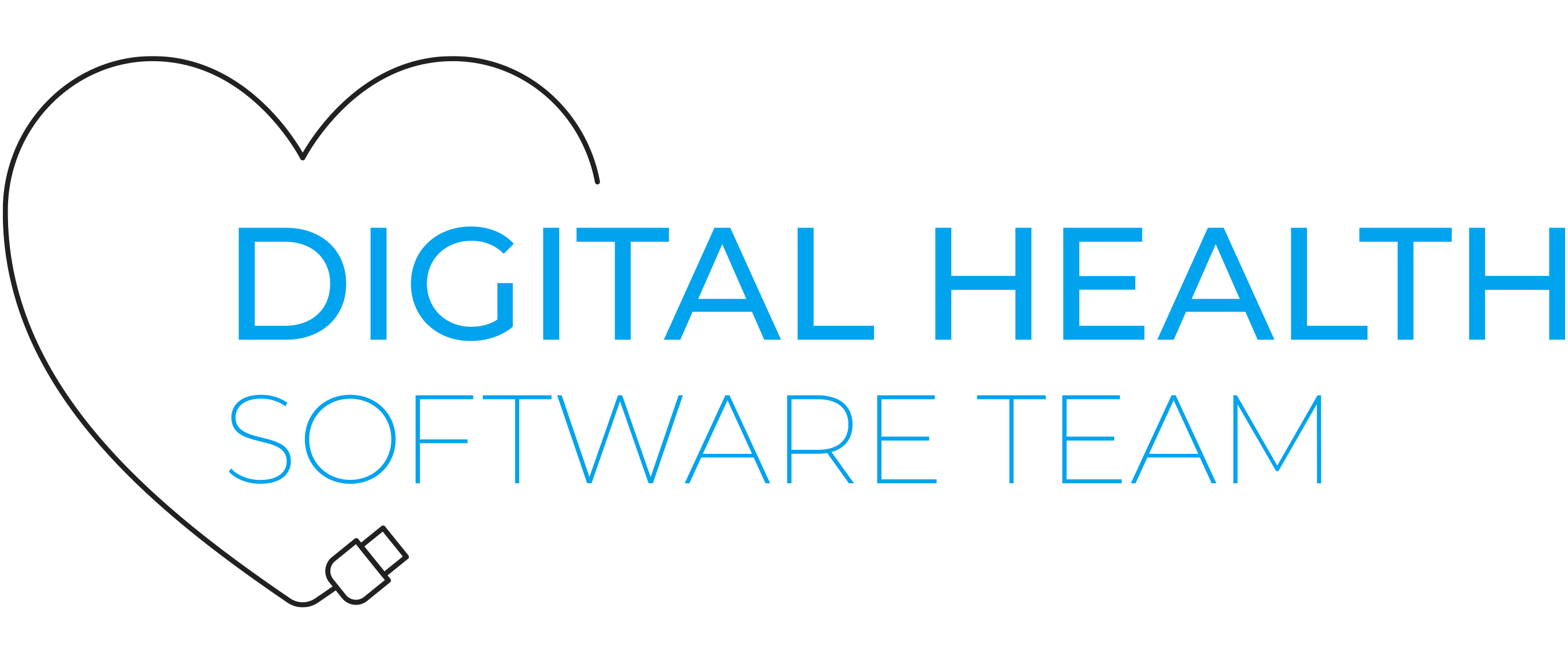 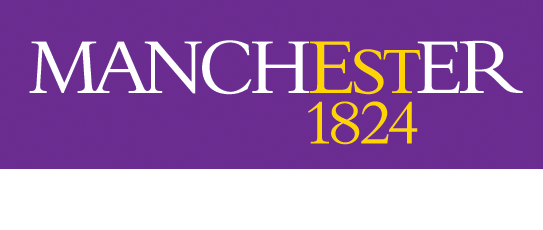